2025-05-28　Joke Salon
ジージが孫に話す時事解説
トランプ　旧刑務所　増改築
国内パッケージツアー旅行券
＜現状＞
現在観光地になっている
サンフランシスコ湾にある
アルカトラズ旧刑務所を改築。
＜計画＞
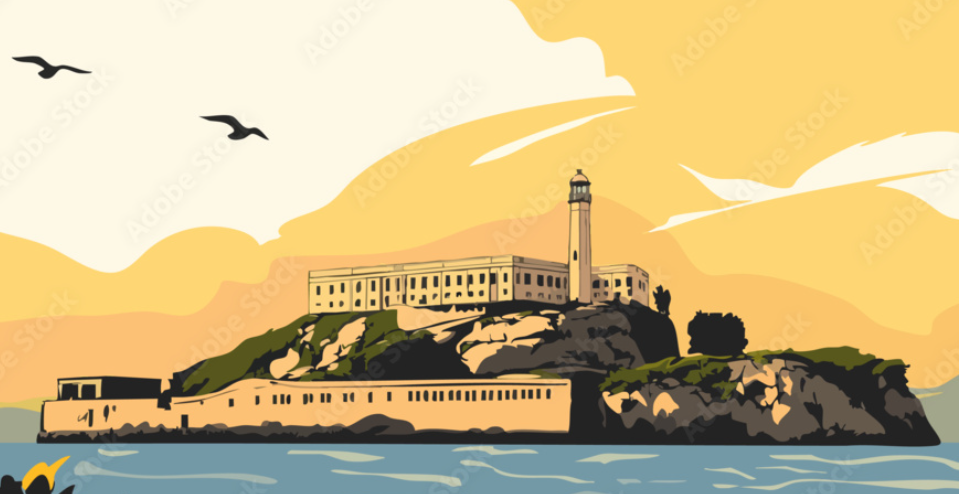 そのうちには
各国元首級の人を、収監できる
高級ホテル並みの金色の部屋
「ゴールド・セル」用意される
＜憶測＞
万一自分が訴追された時のことを
　　考えているのでは？？
　＜＜絶対口外不可厳守＞＞
【三浦　邦夫】